Liuwozhou Waterwork
Liuwozhou Waterwork
The Third Waterwork
The Third Waterwork
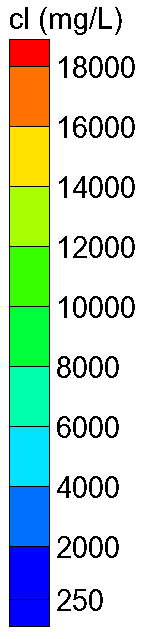 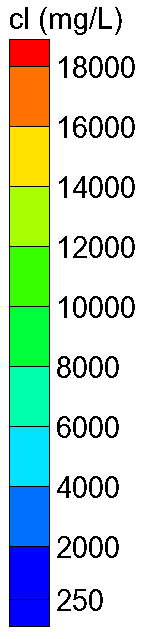 16日7时
Without Reservoir Regulation
With Reservoir Regulation
[Speaker Notes: A “play” button will appear when your mouse is moved to the picture. Click on it. You will see the simulated chlorinity dynamics under the scenarios without and with reservoir regulation, respectively.]